Слоговая структура слова
             
                      
             Подготовила:
                                           учитель-логопед: Замякина Л.В.
                                    
   
                                                                                                                                

                                                                            2015г.
Содержание выступления:

Актуальность проблемы.
Развитие слоговой структуры слова в онтогенезе.
Типы нарушений слоговой структуры слова.
Виды коррекционной работы.
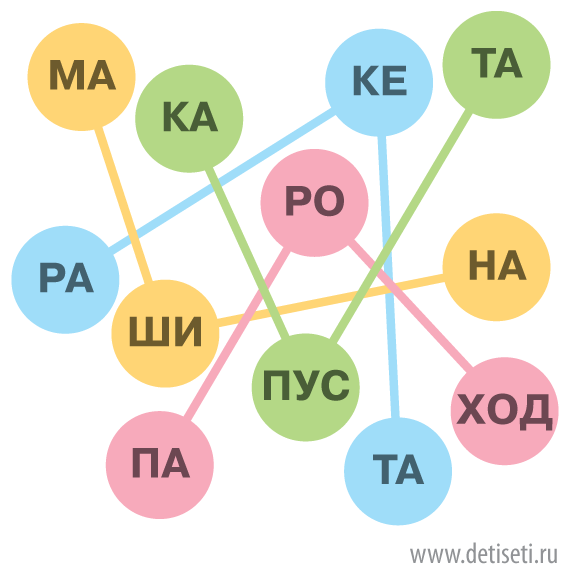 Слог – промежуточное  звено между   звуком и речевым потоком.

Слоги – это кратчайшие звенья ритмической организации речи.
Лурия Александр Романович


Лалаева Раиса Ивановна


Теплов Борис Михайлович
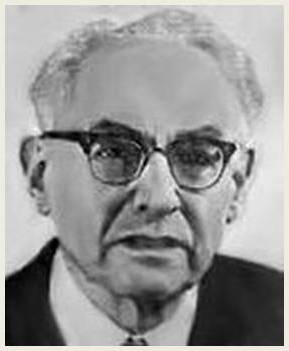 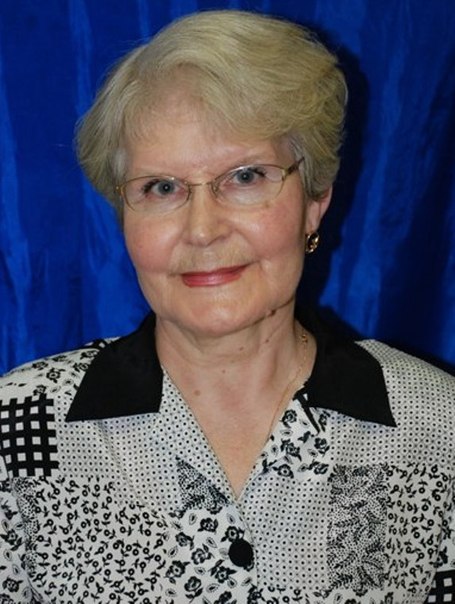 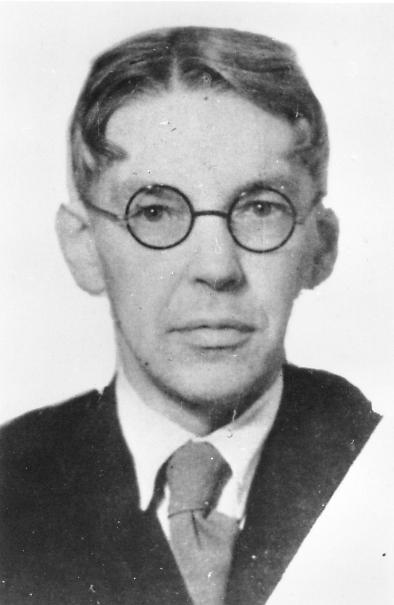 К какому возрасту нарушение преодолевается 

1.Пропуски слогов и звуков в слове (элизии) –
к 2,3 годам 
 2.Ошибки добавления числа слогов - к 2г.5мес. 
 3.Сокращения групп согласных - к 3 годам 
 4.Уподобления слогов и звуков - к 2г.5мес.  
 5.Перестановки звуков или слогов в слове встречаются редко  - к 3 годам
Предпосылки формирования слоговой структуры
Оптико
пространственная 
ориентация
Ритмическая и
динамическая
организация
движений
Слуховое 
восприятие
Особенности
неречевых 
процессов
Способность к
серийно-
последователь-
ной обработке
информации
состояние 
фонематичес-
кого воспри-
ятия
Логопедический анамнез детей

Дети с общим недоразвитие речи  
Дети с фонетико-фонематическим недоразвитием
Дети с дизартрией
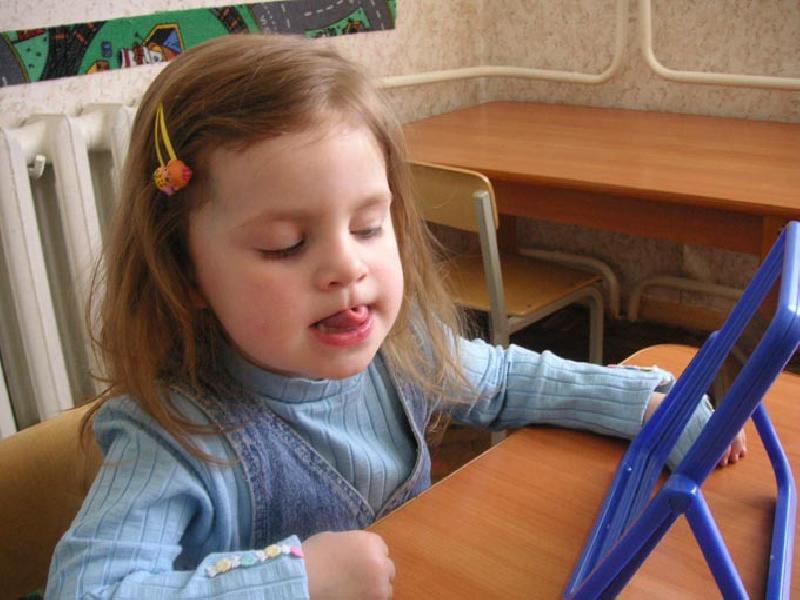 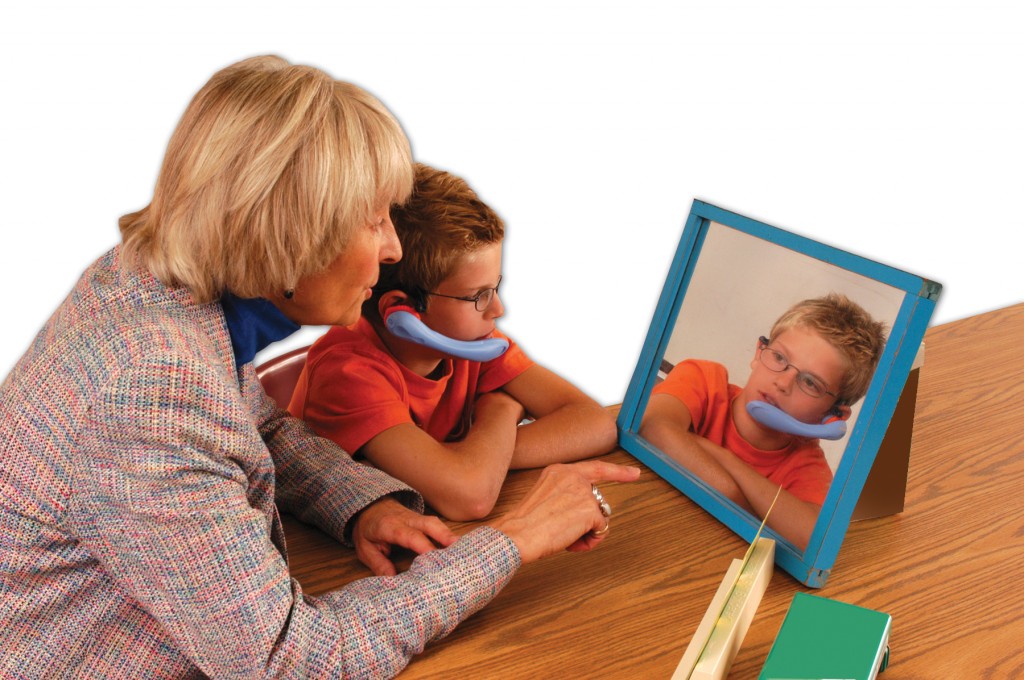 1.
а) Элизия – сокращение (пропуск слогов);                                                                          
     
б) Итерации
2. 
Нарушение последовательности слогов в слове.
.
3. 
Искажение структуры отдельного слога
4.
 Антиципации
5.
Персевера-ции
6. Контамина-ции
ВИДЫ КОРРЕКЦИОННОЙ РАБОТЫ
Развитие ориентации в пространстве и на собственном
 теле;

2.работа по восприятию различных типов интонации;

3.развитие тактильных ощущений;

4.развитие ритмических способностей;

5.работа над звуковым составом слова;

6.работа по сохранению и развитию слогового состава слова;

7.отработка грамматических форм слов и включение их во фразу.
8. работа над дыханием.
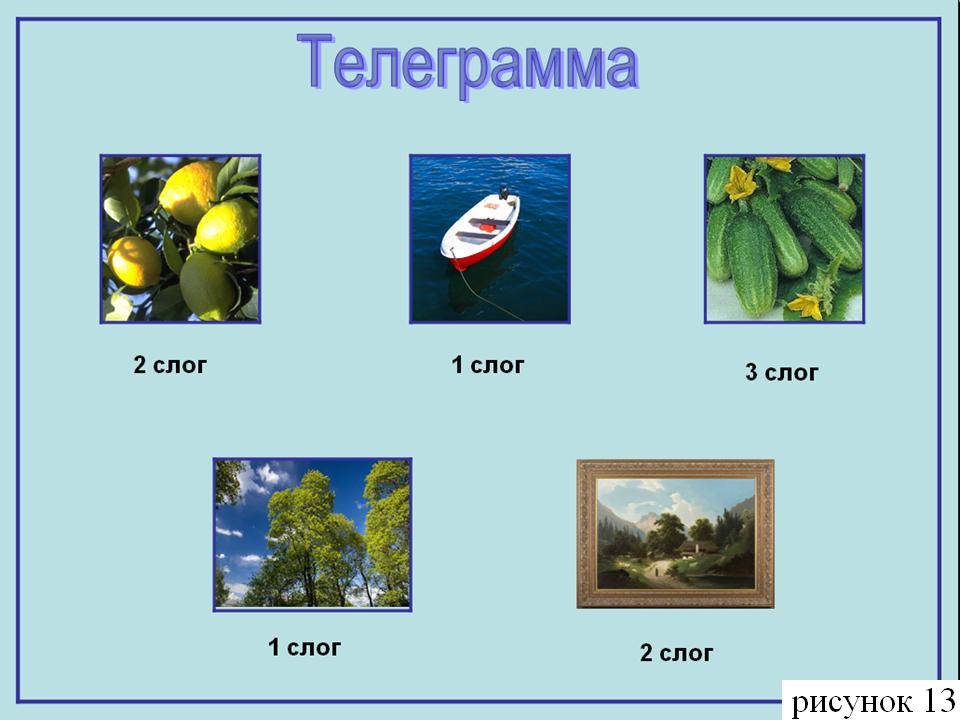 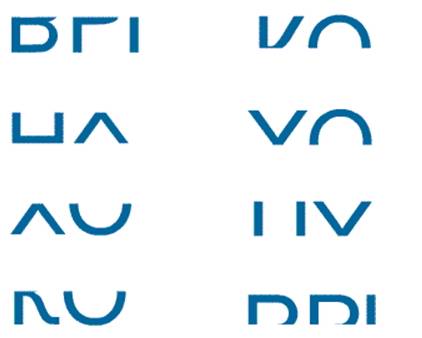 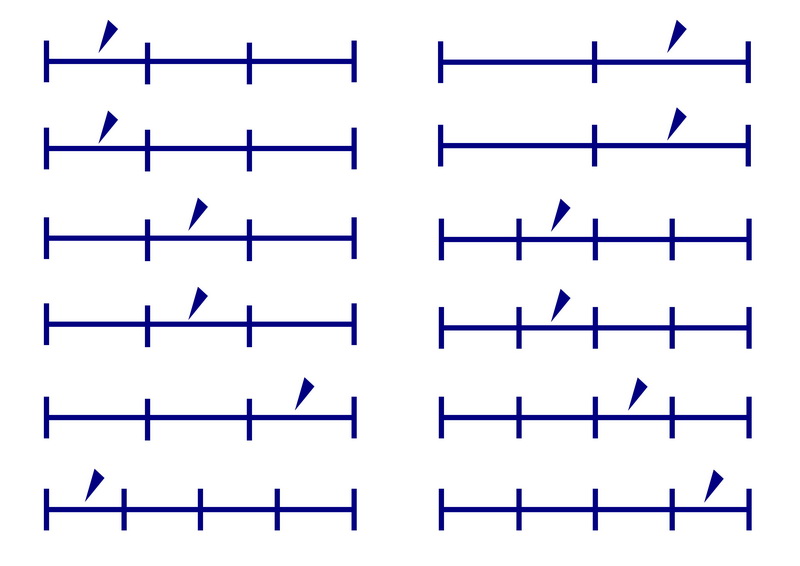 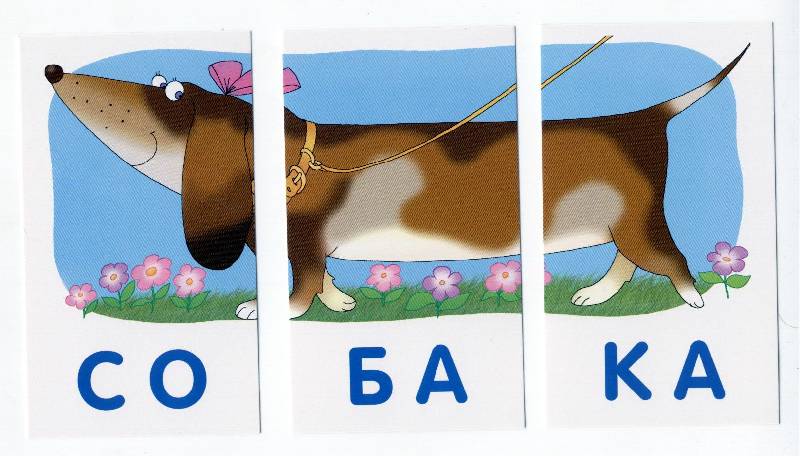 Виды слогов 
                            (классификация А.К.Марковой)
1 класс – двусложные слова из открытых слогов (ива, дети).
2 класс – трёхсложные слова из открытых слогов (охота, малина).
3 класс – односложные слова (дом, мак).
4 класс – двусложные слова с одним закрытым слогом (диван, мебель).
5 класс – двусложные слова со стечением согласных в середине слова (банка, ветка).
6 класс – двусложные слова с закрытым слогом и стечением согласных (компот, тюльпан).
7 класс – трёхсложные слова с закрытым слогом (бегемот, телефон).
8 класс – трёхсложные слова со стечением согласных (комната, ботинки).
9 класс – трёхсложные слова со стечением согласных и закрытым слогом (ягнёнок, половник).
10 класс – трёхсложные слова с двумя стечениями согласных (таблетка, матрёшка).
11 класс – односложные слова со стечением согласных в начале слова (стол, шкаф).
12 класс – односложные слова со стечением согласных в конце слова (лифт, зонт).
13 класс – двусложные слова с двумя стечениями согласных (плётка, кнопка).
14 класс – четырёхсложные слова из открытых слогов (черепаха, пианино).
- На индивидуальных занятиях должна быть проведена работа по исправлению недостатков произношения слогообразующих йотированных гласных, согласного Л` и работа по дифференциации этого звука;
- приступая к работе по коррекции должны быть изучены все гласные звуки первого ряда;
- работу проводить индивидуально, как часть занятия по коррекции звукопроизношения;
-использовать дифференцированный подход;
- исключать слова с дефектно произносимыми звуками;
- отрабатывать каждый тип слогов, даже если у ребенка он в норме;
- многократная повторяемость.
это надо знать!
Наиболее опасна персеверация первого слога, т.к. этот вид нарушения слоговой структуры может перерасти в заикание!
литература
1. Агранович З. Е. Логопедическая работа по преодолению нарушений слоговой структуры слов у детей. - М. : Гном и Д, 2001.
2. Бабина Г. В., Сафонкина Н. Ю. Слоговая структура слова: обследование и формирование у детей с недоразвитием речи. Учебно-методическое пособие. - М. : Книголюб, 2005.- Серия «Логопедические технологии».-96 с.
3. Нищева Н. В. Система коррекционной работы в логопедической группе для детей с общим недоразвитием речи. - СПб. : Детство-пресс, 2001.
4. Светлова И. С. Развиваем мелкую моторику и координацию движений рук. - М., 2001.
5. Ткаченко Т. А. Методика коррекции нарушений слоговой структуры слова. – М. : Гном и Д, 2004
6. Четверушкина Н.С. Слоговая структура слова. Системный метод уст-ранения нарушений. – М.: Национальный книжный центр, 2013.
7. Большакова Е.С. Работа логопеда с дошкольниками: Игры и упражнения. – М.: 1996.
8. Румянцева Л.И. значение ритмико-слоговой структуры слова в процессе чтения. – М.: 1952. – Вып.42.
Спасибо
 за внимание!